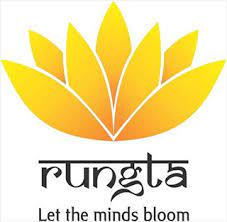 RUNGTA COLLEGE OF DENTAL SCIENCES AND RESEARCH
TARNISH AND CORROSION
DEPARTMENT OF CONSERVATIVE DENTISTRY AND ENDODONTICS
3/28/2023
1
Specific learning Objectives
3/28/2023
2
CONTENTS
Introduction
Tarnish 
Corrosion
Effect on individual metals
Management 
Conclusion
References
3/28/2023
3
HETEROGENEOUS SURFACE                 CORROSION
This occurs because of the heterogeneous composition of surface of the same alloy.
The various components of a metallic alloy have different electrode potentials, when these come in contact with oral fluids small  voltaic cells are formed driving small electric current causing dissolution of anodic metals leading to corrosion.
3/28/2023
4
Examples –
Multiphase alloys (like silver amalgam, g, g1, g2, h,)

Soldered & Welded joints.
3/28/2023
5
REMEDY

  Electroplating of Alloys with Noble 
    Metals.

 Use of Noble metals.
3/28/2023
6
CONCENTRATION CELL CORROSION
Occurs whenever there is variation in electrolytes or in composition of a given electrolyte within the system.
For example if there is accumulations of food debris in interproximal area, the debris produces an electrolyte in the area which is different from the electrolyte i.e. saliva present on the occlusal surface. This leads to corrosion of alloy surface underneath the food debris. This is also known as Crevice Corrosion.
3/28/2023
7
Another example of concentration cell corrosion is the corrosion occurring at the pits or irregularities present on the surface of a metallic restoration. Concentration of oxygen ions is least at the bottom of the pits and is higher at the surface. Hence the bottom of the pits act as anode & the alloy surface around acts as cathode, thus metal atoms at the bottom of the 
   pit ionize causing metal to 
   dissolve & the pit deepens.
3/28/2023
8
REMEDY

Proper finishing and polishing of restorations. 

Maintain proper oral hygiene, clean oral debris regularly.

Avoid conditions conducive to plaque build up.
3/28/2023
9
STRESS CORROSION
Imposition of stress on a alloy increases the internal energy of the alloy, either through the elastic displacement of atoms or creation of micro strain fields associated with dislocation.

When restoration is under stress, distribution of mechanical energy is not uniform and this produces different corrosion potentials.

The tendency to undergo corrosion increases in these region, as chemical reaction is much faster in these stressed region.
3/28/2023
10
Examples of Stress Corrosion 
Corrosion occurring at surface irregularities like pits & notches which act as stress concentration sites.
Corrosion at severely deformed or bend parts or wires of a orthodontic appliance.
Corrosion of instruments at deformed regions.
Corrosion of a partial denture due to repeated removal & insertion.
3/28/2023
11
REMEDY

Proper finishing and polishing of restorations. 
In case of cast metal alloys, minimizing air absorption by molten alloy before casting to reduce the surface air trapping porosities. 
Stress relief and recovery heat treatment of instruments & appliances.
Annealing & recrystalisation of cast alloys.
3/28/2023
12
PITTING CORROSION
Is a localized corrosion occurring on base metals such as iron, nickel, and chromium, which are protected by a naturally forming a thin film of an oxide. 
In the presence of chlorides in the environment the film locally breaks down and rapid dissolution of the underlying metal occurs in the form of pits.
3/28/2023
13
TARNISH & CORROSION OF INDIVIDUAL       		  MATERIALS
Amalgam 
Nobel metals
Base metal alloys
3/28/2023
14
AMALGAM
Dental amalgams are most susceptible to chloride corrosion than most other dental materials.
Tarnish of amalgam occurs  in form of deposition of black silver sulfide(AgS) films on occlusal surface. 
Chemical corrosion also occurs on the occlusal surface in form of deposition of oxides & sulfides. May result in loss of metal from the surface.
3/28/2023
15
Electro chemical corrosion of amalgam may occur anywhere on or within a set amalgam.
Might occur in form of 
     a) galvanic corrosion i.e. when placed    
         with dissimilar metal such as gold.
     b) local galvanic corrosion because of 
         electrochemical differences of different  
         phases.   
     c) stress corrosion in occlusal pits & surface 
         irregularities.
     d) heterogeneous surface corrosion in 
         peritectic alloys. 
     e) concentration cell corrosion due to areas 
         covered by food debris .
3/28/2023
16
g1(Ag-Hg) crystals are small and  equiaxed.  Most of the matrix is Ag-Hg. That phase has intermediate corrosion resistance.
g2( Sn-Hg)
  - crystals are long and bladelike penetrating throughout the matrix.
  - more prone to corrosion in clinical restorations.
  - process proceeds from outside the amalgam, along the crystals connecting to new crystals at intercrystalline contacts.
  - this produces penetrating corrosion that generates a porous and spongy amalgam with minimal mechanical resistance.
3/28/2023
17
In electro chemical corrosion of low copper alloys the Sn-Hg (g2) phase is oxidized to Sn-O or Sn-O-Cl phases. These phases are more soluble & leads to loss of metal.

The most intensive corrosion takes place in the areas of the margins. 

The high copper g2 free amalgams are more corrosion resistant, but they suffer deterioration, because of the Cu-Sn (copper tin) phase.
3/28/2023
18
NOBLE METAL ALLOYS
Gold alloys conforming to ADA specification No. 5 (more than 75% gold and platinum gp metals) are highly resistant in the oral environment to electrochemical forms of deterioration. 
Their resistance is due to thermodynamic stability of the noble elements, which dominates the behaviour of the essentially single phase materials. 
The resistance to chloride corrosion decreases as the gold and platinum  metal content of the alloy decreases.
Silver is attacked by the oral environment, but its resistance to chloride corrosion can be substantially improved by alloying with palladium, which includes passivation.
3/28/2023
19
BASE METAL ALLOYS
Cobalt, Nickel, Iron and Titanium are the major elements used in these alloys. Metals such as chromium, molybdenum, vanadium and aluminium are base metals that are not thermodynamically stable in oral environment.
These elements have high affinity for oxygen, but the oxide layer formed provides a passivating effect & gives protection against further tarnish & corrosion.
These films are quite susceptible to tensile stresses & ions like chlorides, may disrupt and rapid corrosion may occur.
3/28/2023
20
MEASUREMENT OF CORROSION
Visual methods.

Potentiodynamic polarization test.

Electrochemical impedance  spectroscopy.

Scanning electrochemical microscope 
   (SECM)
ISO has approved standard 10271, which requires alloy to be immersed in aqueous corrosion testing solution of lactic acid and Nacl and concentration of released elements is to be measured.
3/28/2023
21
Scanning Electrochemical Microscope (SECM)
3/28/2023
22
METHODS TO MINIMIZE CORROSION
Use of high corrosion resistant materials like noble metals or passivated base metals like chromium.
Electroplating alloys with noble metals.
Proper polishing of surfaces of restorations or appliances.
Avoid use of dissimilar metals or alloys restorations coming into contact.
Avoid conditions conducive to plaque build up.
Avoid overheating of base metal alloys to retain passivating effect .
3/28/2023
23
Paints & other types of coatings ( organic or inorganic) acts as noble coatings.
If to be used in case of dissimilar metal corrosion, it should be applied to more noble metal of the two, since any pit or scratch in coating over base metal will expose it to rapid corrosion. This will occur because of following reasons –
Surface defect will set up concentration cell  
     corrosion.
2) Galvanic corrosion will be set up due to 
     direct contact of dissimilar metals.
3) Unfavourable anode to cathode surface area  
     ratio.
3/28/2023
24
Minimize no of soldered joints.
 
Welding is to be done quickly.

Sterilize instruments at low temperatures.

Alertness towards development of new & more corrosion resistant dental materials.
3/28/2023
25
PROTECTION AGAINST GALVANISM
CEMENT BASE

Cement bases although good thermal insulators (dry), have a little effect in minimizing the current that is carried into the tooth through pulp. 
When wet through marginal seepage or moisture in dentin, they lose their thermal insulating property . 
Until materials or techniques are developed that will provide perfect adaptation to the cavity walls, the possibility of blocking such currents is highly unlikely.
3/28/2023
26
In a situation in which metallic restoration is extremely close to the pulp, the current concentration and pulpal stimulation may be reduced some what by replacing the deepest portion of the metal restoration with a lower conduction base material.
Post operative pain due to galvanic shock occurs immediately after insertion of a new restoration and generally, it gradually subsides and disappears in a few days.
It has suggested that the reason the pain does not last indefinitely is because of the formation of a layer of tarnish on the restoration which acts as a non conductor or that the cemental bases such as Zn-oxide eugenol cement, becomes a better insulator as setting progresses.
3/28/2023
27
VARNISH
Helps in reduction of galvanic current to some extent . 

As long as varnish remains, the restoration is insulated from saliva & no cell is established .

By the time the varnish has worn away, the pulp has usually healed sufficiently so that pain diminishes.
3/28/2023
28
Take home message
Tarnish & Corrosion are obviously undesirable, as it can spoil the aesthetics of an alloy, and also can weaken the material.

Hence the very important requirement of any metal or the alloy that is to be used in the mouth is that it should not produce corrosion products that will be harmful to the structure. 

In addition to choosing the best materials, alloy must be used correctly, and situations which are likely to lead to corrosion must be avoided as far as possible.
3/28/2023
29
QUESTIONS
Define tarnish and corrosion
Classify corrosion
Types of electrochemical/wet corrosion
Explain galvanic corrosion and methods to prevent the same
Methods to prevent tarnish and corrosion
3/28/2023
30
SUGGESTED READING
Science Of Dental Materials -----By ANUSAVICE, Skinners. 
Art And Science Of Operative Dentistry -4th Edition-Studervant
Restorative Dentals Materials 11th Edition By Craig.
3/28/2023
31
REFERENCES
Science Of Dental Materials -----9th Edition By Skinners. 

Art And Science Of Operative Dentistry -4th Edition-Studervant

Operative Dentistry 2nd Edition By Summit, Robbins ,Schwarts .

Restorative Dentals Materials 11th Edition By Craig.

Packard’s Manual Of Operative Dentistry 8th Edition E.A.M.Kidd, G.N. Smith, T.N.Watson.

Operative Dentistry   Edition, By Marzouk .
3/28/2023
32
Thank You !!
3/28/2023
33